ISAIAH 7:14
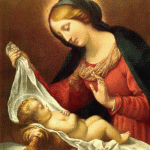 Isaiah 7:14
“Therefore the Lord himself will give you a sign: 
	The virgin will conceive and give birth to a son, and will call him Immanuel.”[NIV]
Mary
Jesus Christ
God (Jesus) with us
The Missionaries’ Interpretation
“the virgin” refers to Mother Mary, the only virgin to ever conceive and give birth to a son.
“a son” refers to Jesus, the firstborn son of Mary.
“Immanuel” means “God with us,” and Jesus is God.
The Anti-missionaries’ Interpretation
young woman
that Israel and Aram will not attack Judah
“Therefore the Lord himself will give you a sign: 
	The virgin will conceive and give birth to a son, and will call him Immanuel.” [NIV]
King Ahaz
God with us (Judah)
Isaiah’s son
The Anti-Missionaries’ Interpretation
“עַלְמָה” (almah) actually means “young woman,” not “virgin.”
Isaiah is speaking to king Ahaz of Judah (“you”), and the purpose of the “sign” is to demonstrate that a prophecy, Israel and Aram would not attack Judah, would be fulfilled.
“son” refers to Isaiah’s son.
“Immanuel” means “God with us,” where “us” is referring to the people of Judah.
An Anti-missionaries’ Argument: עַלְמָה
The verse is mistranslated.
The wordעַלְמָה  (almah) doesn’t mean “virgin.”
It means “young woman” or “maiden” or “damsel” or “girl.”
“עַלְמָה” generally deals with adolescence.
It has to do with age and sexual development.
It would be very strange to refer to a 50-year-old virgin as an עַלְמָה.
The NIV translates “עַלְמָה” as:
“young woman/women” in Genesis 24:43, Proverbs 30:19, Psalm 68:25, and Song of Solomon 1:3
“girl” in Exodus 2:8
The idea of a virgin birth is not Jewish, it’s pagan.
The Greek and Roman religions had myths about gods having sex with humans.
An Anti-missionaries’ Argument: בְּתוּלָה
If Isaiah wanted to say “virgin” he would have used the word בְּתוּלָה (betulah). Genesis 24:16 makes this clear.
The woman was very beautiful, a virgin (בְּתוּלָה); no man had ever slept with her. She went down to the spring, filled her jar and came up again. [NIV]
Judges 19:24 also has the word “בְּתוּלָה.” 
“Look, here is my virgin (בְּתוּלָה) daughter, and his concubine. I will bring them out to you now, and you can use them and do to them whatever you wish. But as for this man, don’t do such an outrageous thing.” [NIV]
Israel and Aram
Israel and Aram planned to attack Judah.
The king of Judah was Ahaz
“Aram, Ephraim and Remaliah’s son have plotted your ruin, saying, ‘Let us invade Judah; let us tear it apart and divide it among ourselves, and make the son of Tabeel king over it.’” [Isaiah 7:5-6, NIV]
Assyria
Assyria conquered Aram and Israel in 721 BC
Yet this is what the Sovereign Lord says: “‘It will not take place, it will not happen, for the head of Aram is Damascus, and the head of Damascus is only Rezin. Within sixty-five years Ephraim will be too shattered to be a people.’” [Isaiah 7:7-8, NIV]
An Anti-missionaries’ Argument: Son
The fulfillment of a prophecy cannot happen before its sign occurs. 
The birth of the son must have occurred before:
The Assyrian conquest in 721 BC and
The death of King Ahaz in 727 BC.
The son was Isaiah’s son, who was born in 732 BC.
A Missionaries’Counter-Argument: עַלְמָה
The Septuagint was created by 72 Jewish rabbis.
They interpreted the word as παρθένος (parthenos).
“παρθένος” means  “virgin,” according to Google Translate.
Rashi said that “עַלְמָה” means “בְּתוּלָה” in Song of Solomon 1:3.
All this took place to fulfill what the Lord had said through the prophet: ‘The virgin will conceive and give birth to a son, and they will call him Immanuel’ (which means ‘God with us’). [Matthew 1:22-23, NIV]
Matthew’s audience was Jewish.
He wouldn't expect them to believe in pagan myths.
A Missionaries’Counter-Argument: Son
A sign should be supernatural.
 “Ask the Lord your God for a sign, whether in the deepest depths or in the highest heights.” [Isaiah 7:11]
Does a young woman getting pregnant fit that description if she’s not a virgin?
“Therefore the Lord himself will give you a sign: Somebody will enter Union Station sometime this week.”
Summary
עַלְמָה doesn’t mean “virgin.” It means “young woman.”
עַלְמָה was translated into παρθένος in the Septagint.
Virgin births are pagan.
Matthew wrote his Gospel for Jews.
The sign is the birth of Isaiah’s son.
That’s not a miracle. A virgin birth is.
In Conclusion
You may decide who to believe.